One slide only for posters. 
You may reposition the WEDC graphic, but please do not not stretch, crop or resize it.
Please export your file as a PDF for submitting.
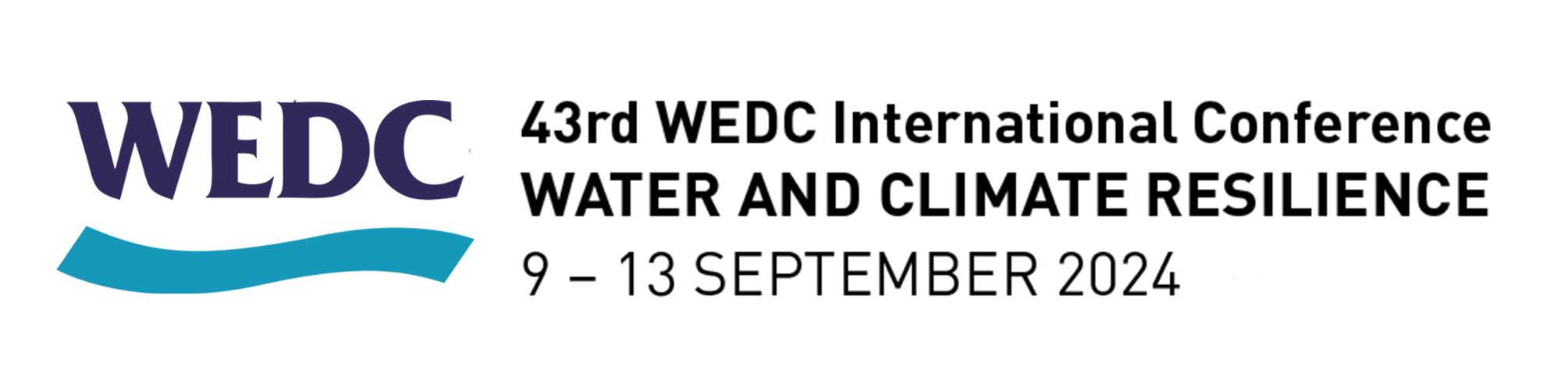